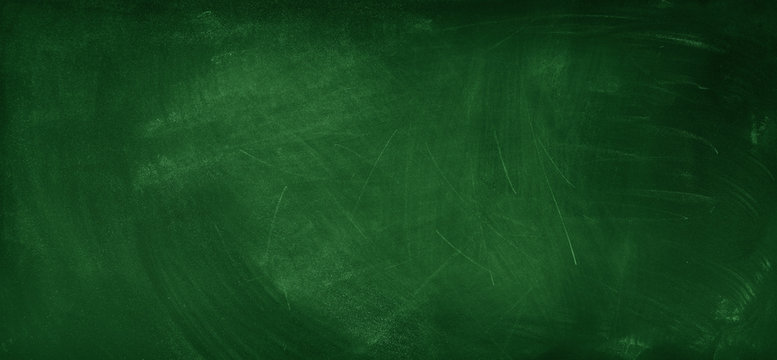 グシャの世界史探究授業　ローマ⑪
西ローマ帝国の滅亡
なぜ西ローマ帝国は滅亡したのか？
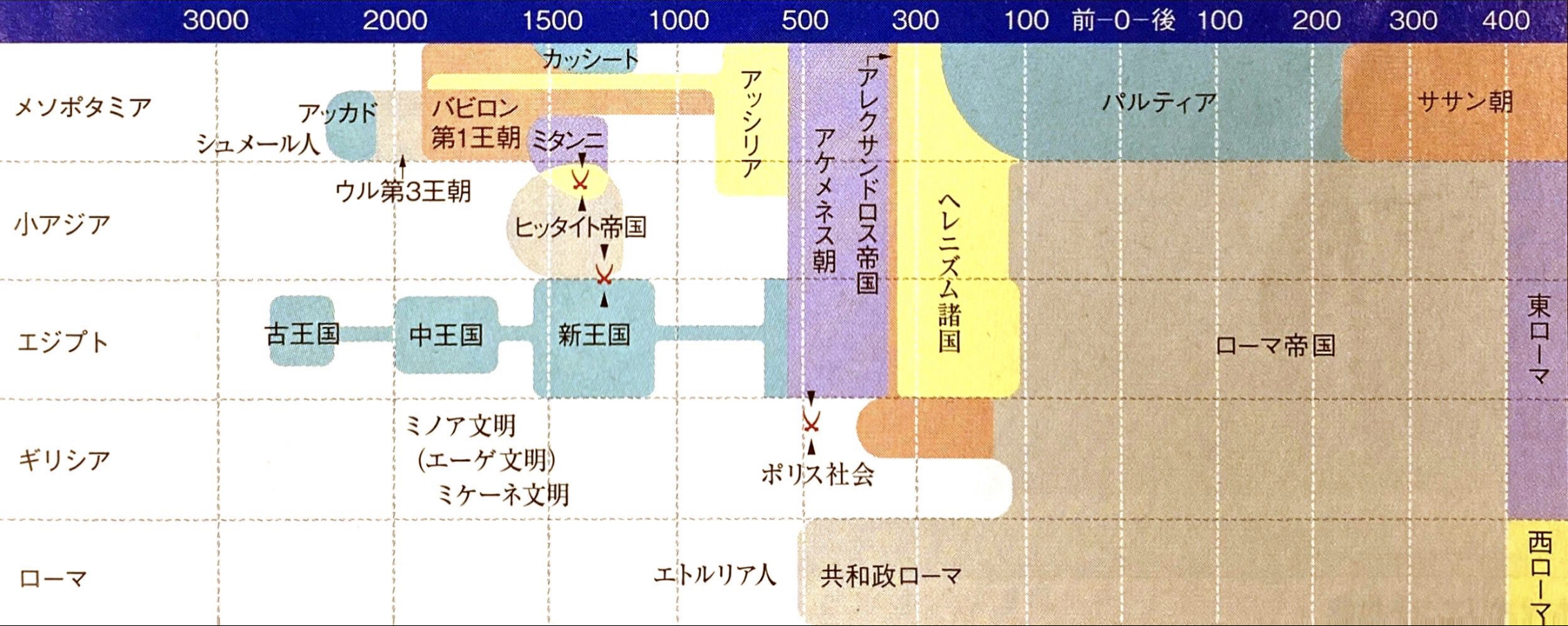 元首政
五賢帝
軍人皇帝
専制君主政
ここ
資料：『詳説世界史研究』山川出版社
ローマ帝国
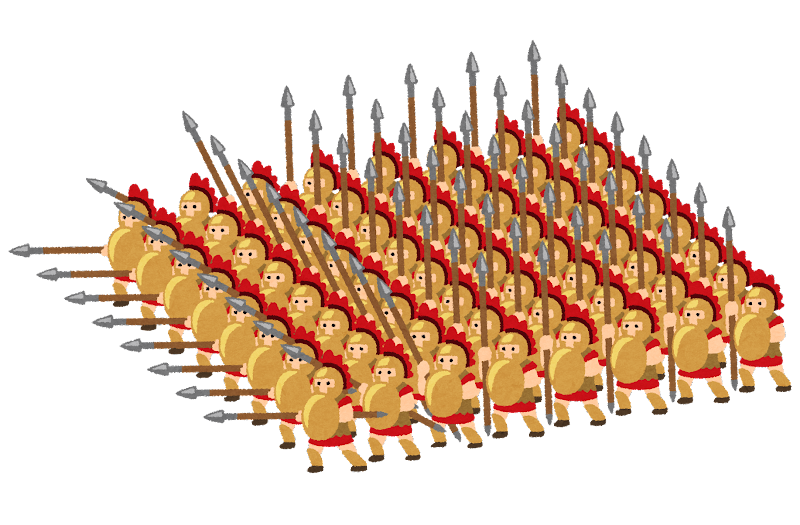 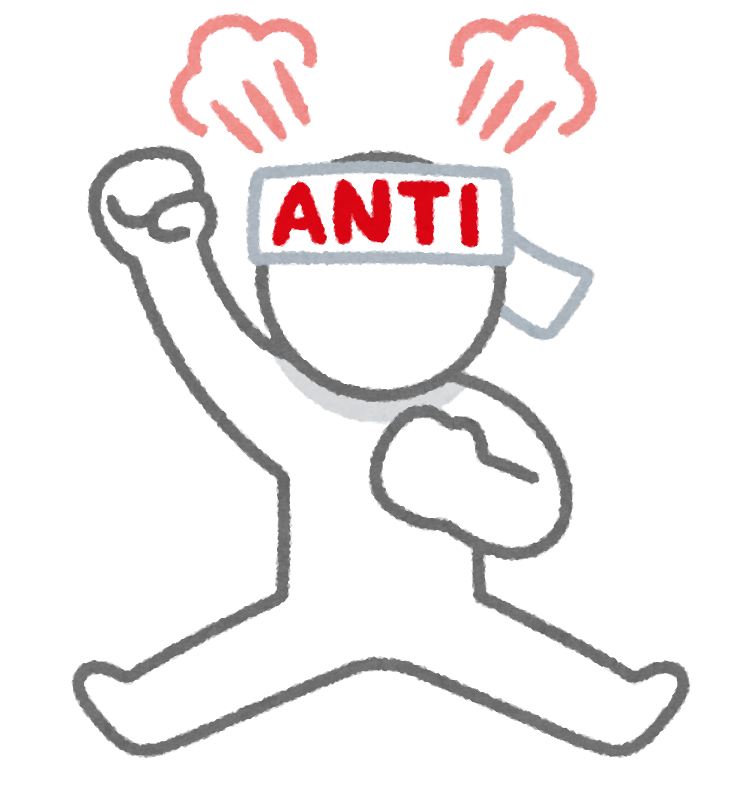 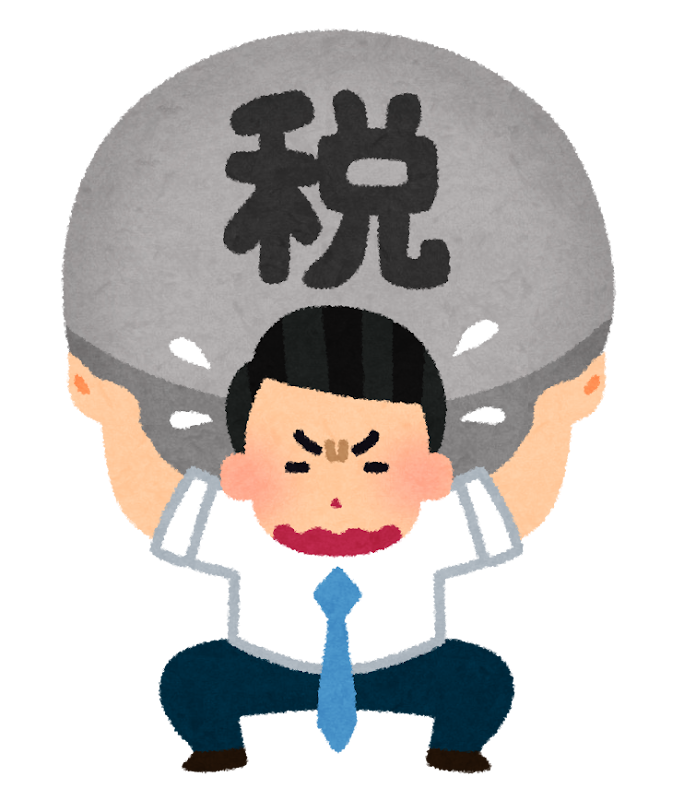 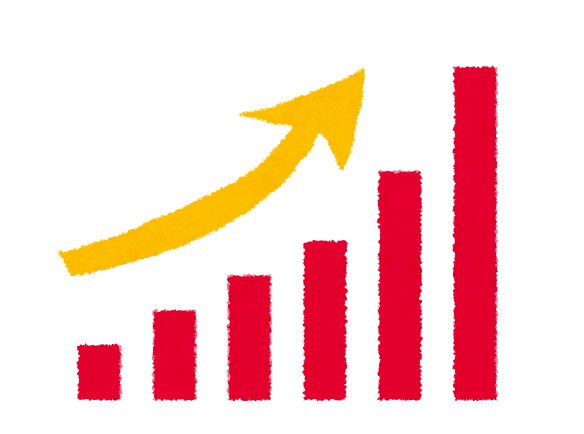 軍隊
増税
属州
の
反乱
巨大化
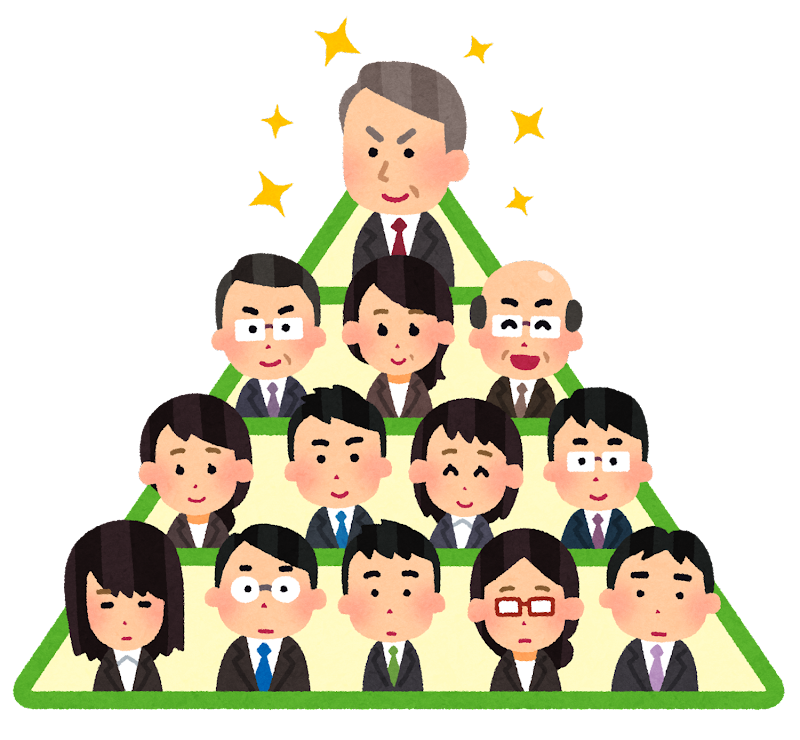 官僚組織
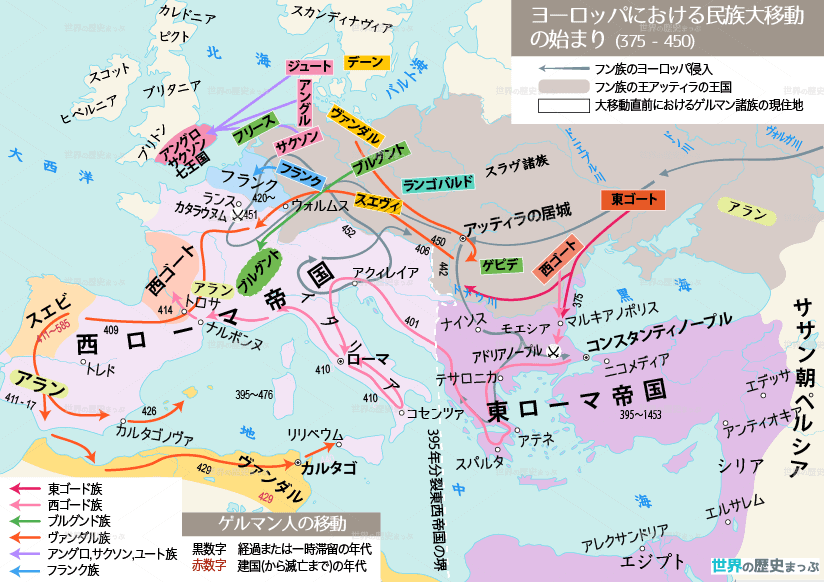 ゲルマン人の大移動（375～）
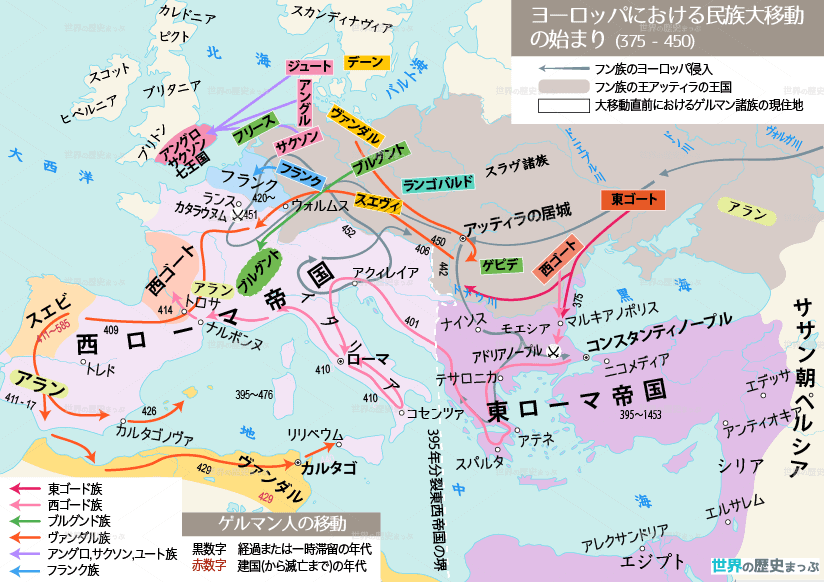 フン人
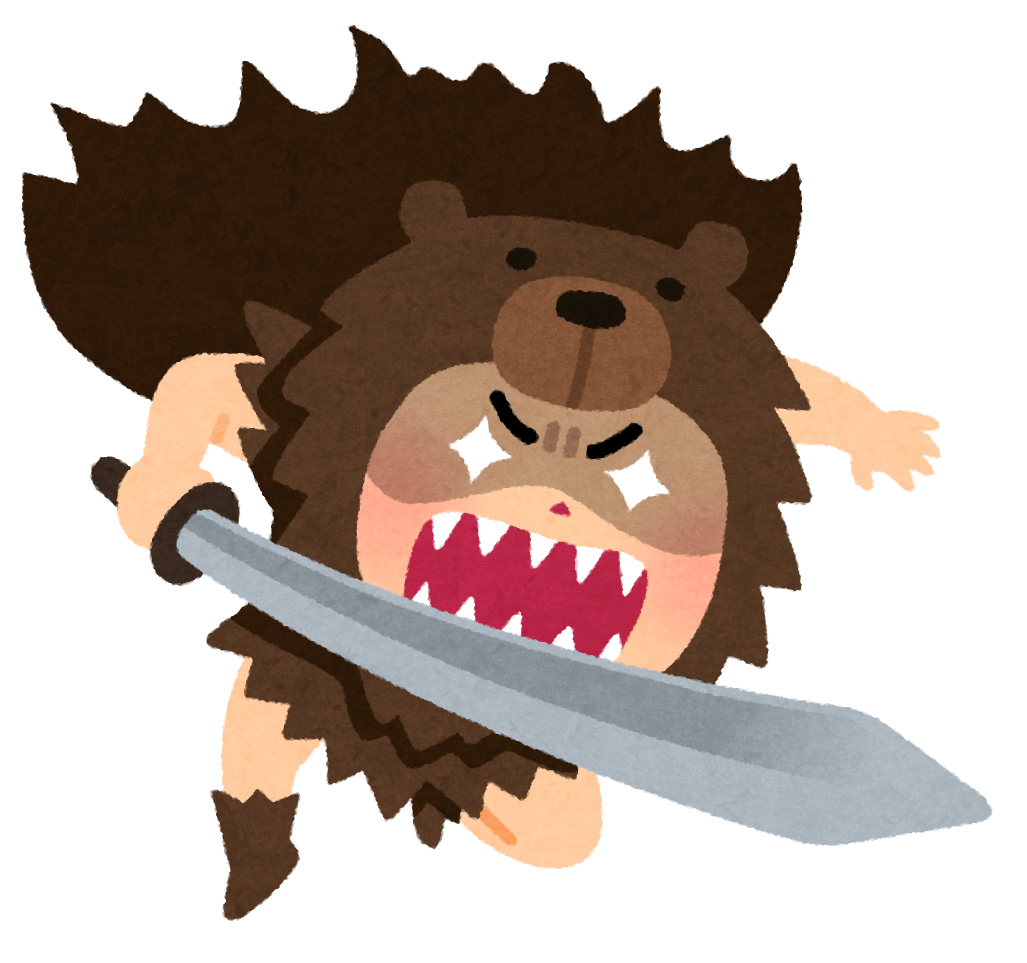 ゲルマン人
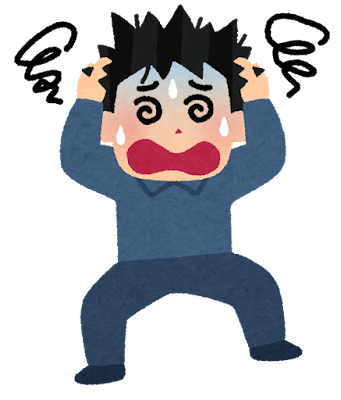 収拾がつかない～
ローマ
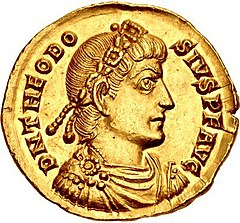 テオドシウス帝
帝国を東西に分割して２子に分与（395）
東ローマ帝国
西ローマ帝国
ローマ
西
東
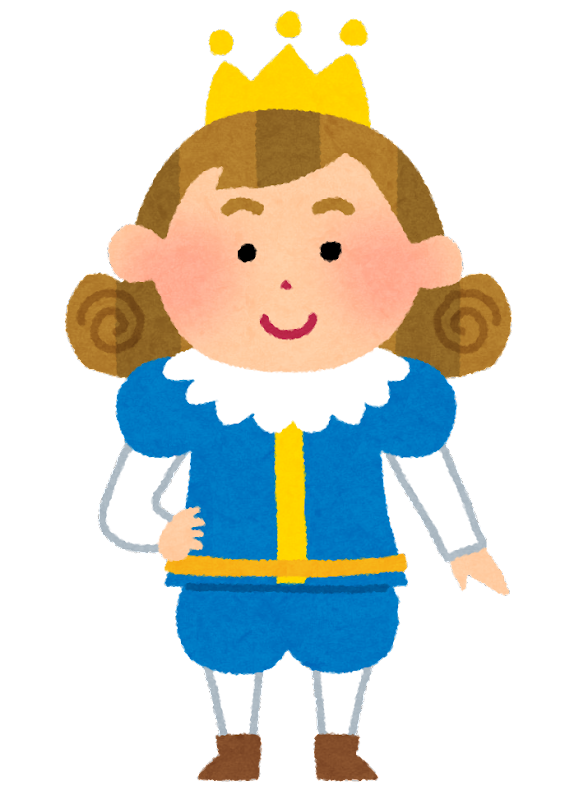 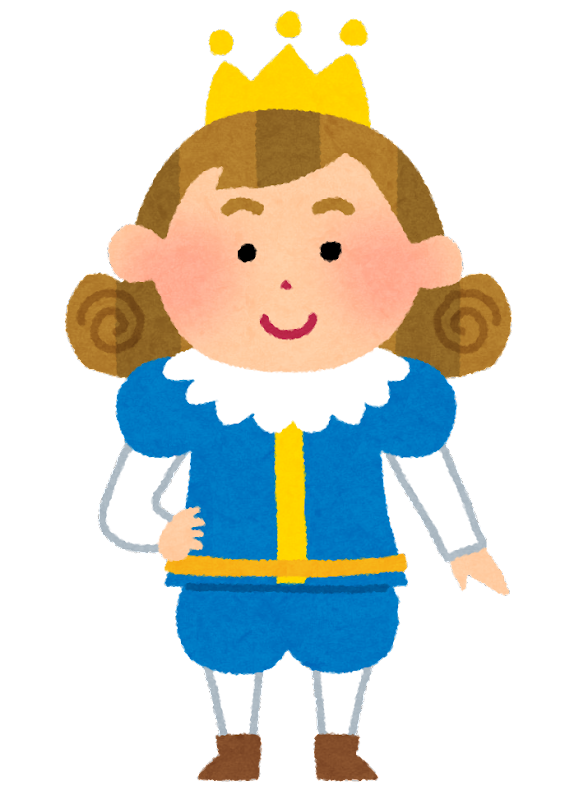 死後
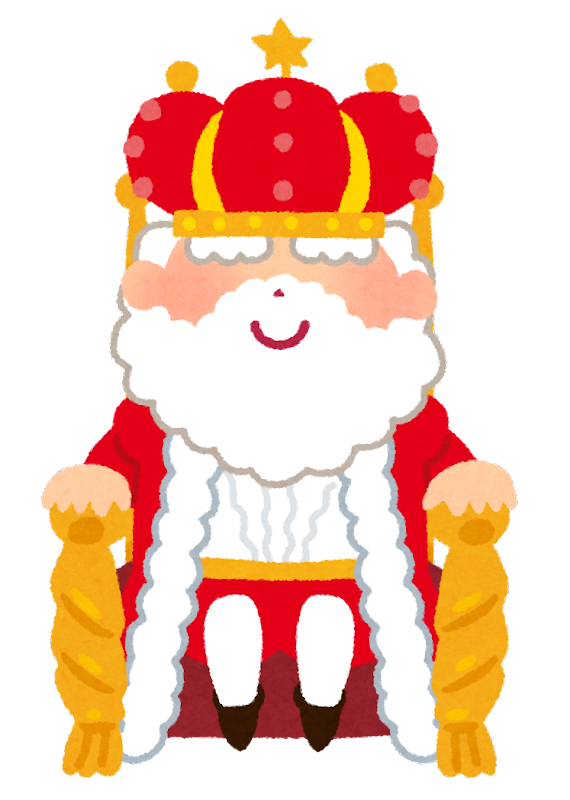 広すぎる
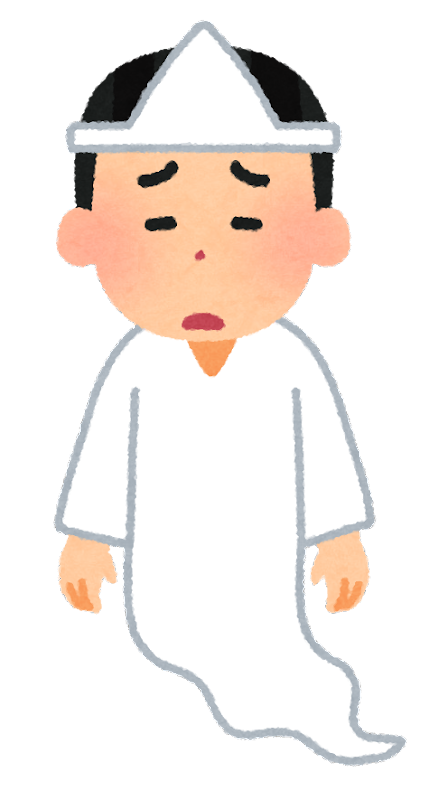 アルカディウス
テオドシウス
ホノリウス
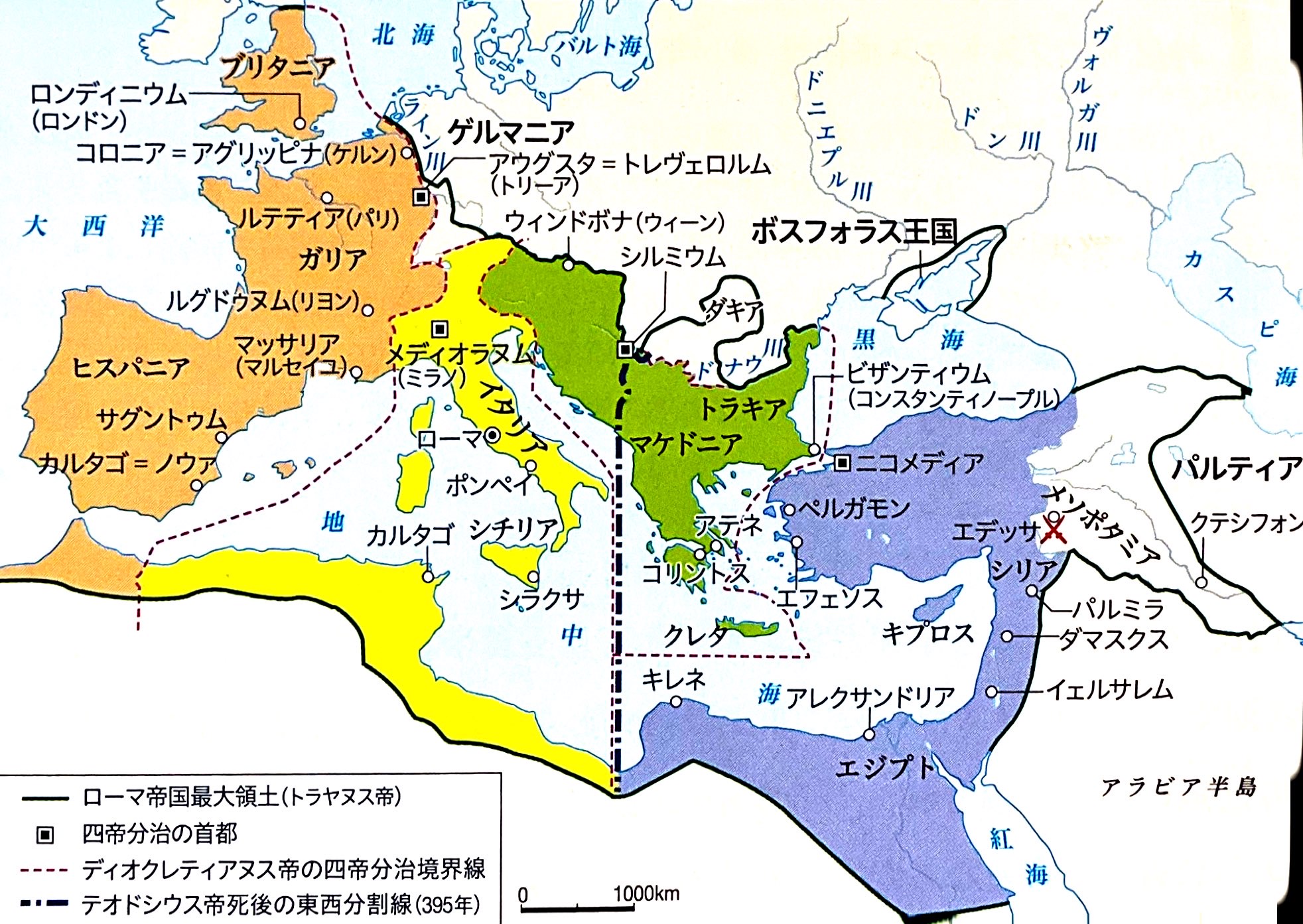 西ローマ帝国
東ローマ帝国
資料：『詳説世界史探究』山川出版社
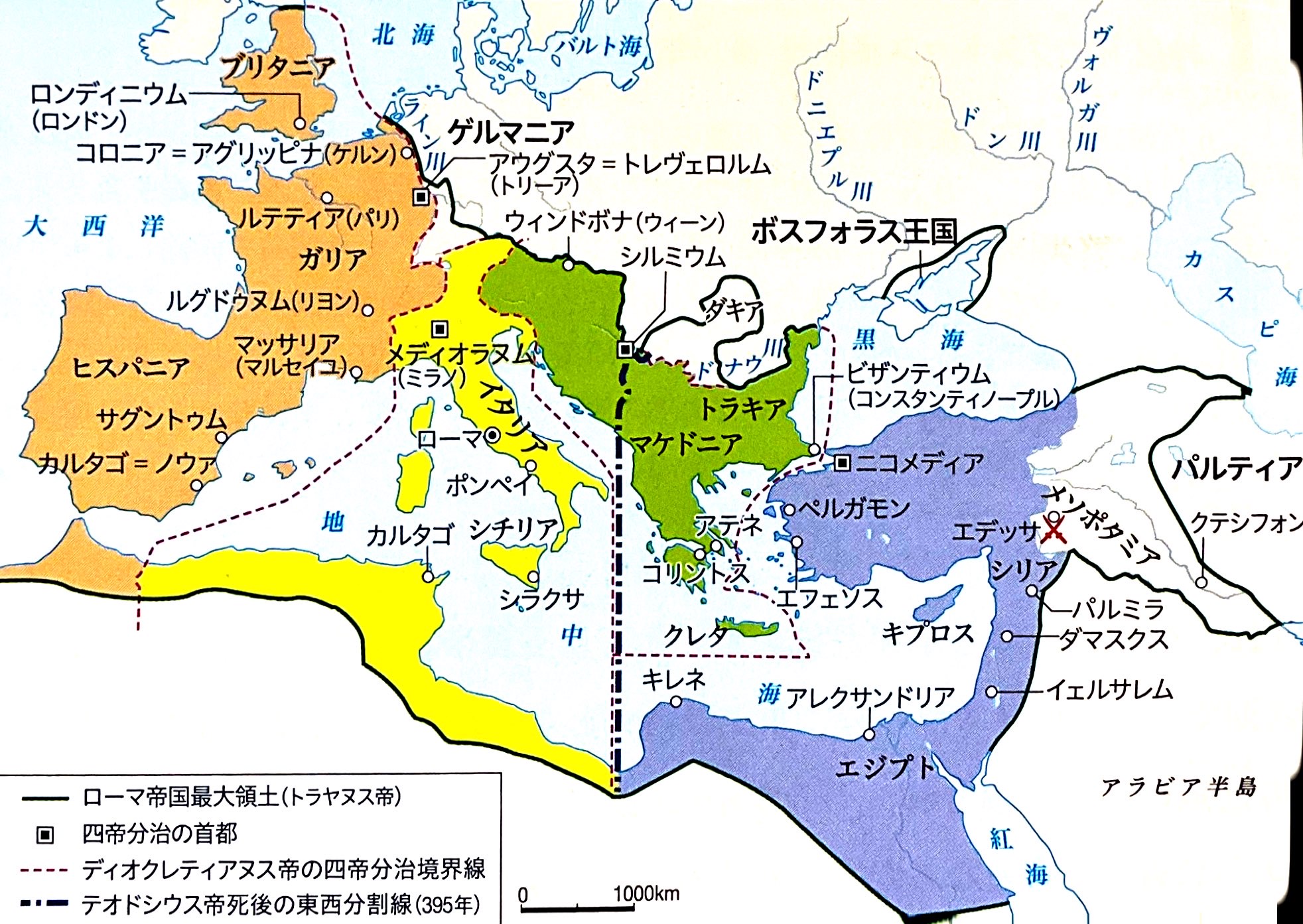 東ローマ帝国
（ビザンツ帝国）
東ローマ帝国（ビザンツ帝国）
ゲルマン人侵入
の被害少
各地に大都市が
健在
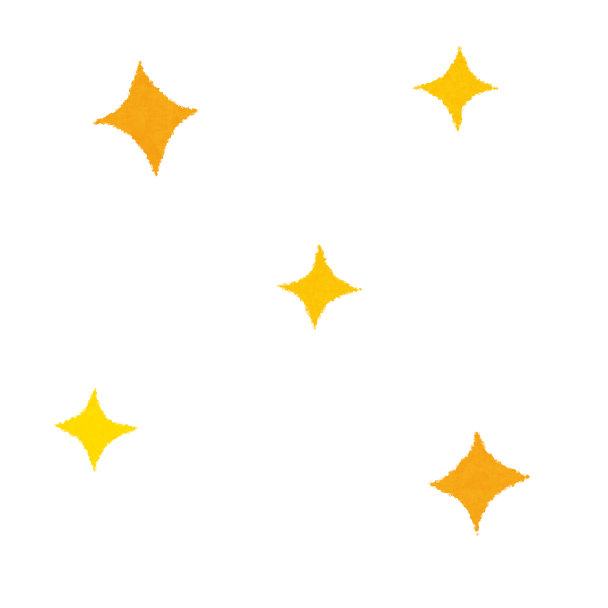 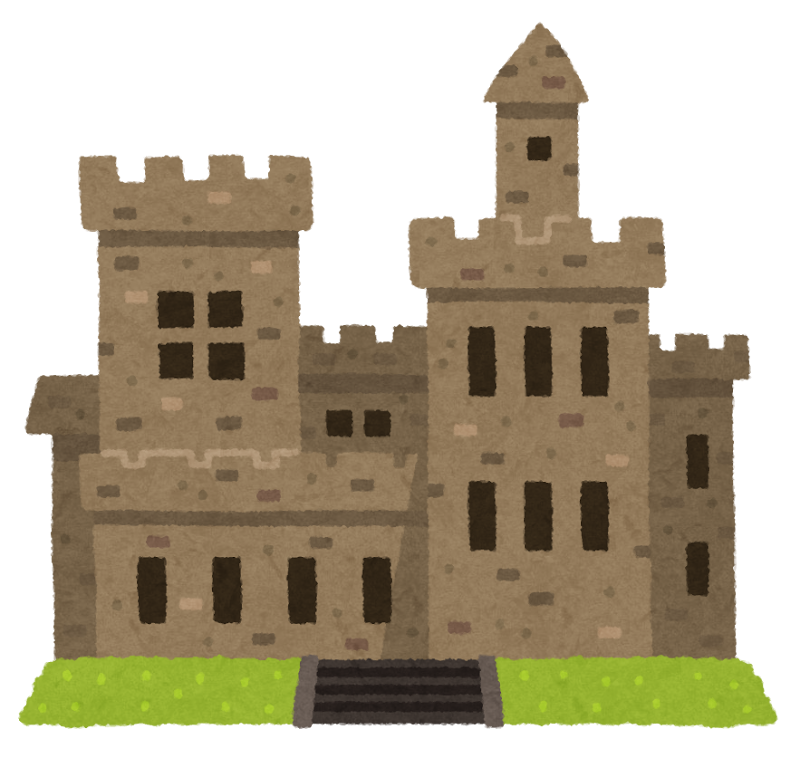 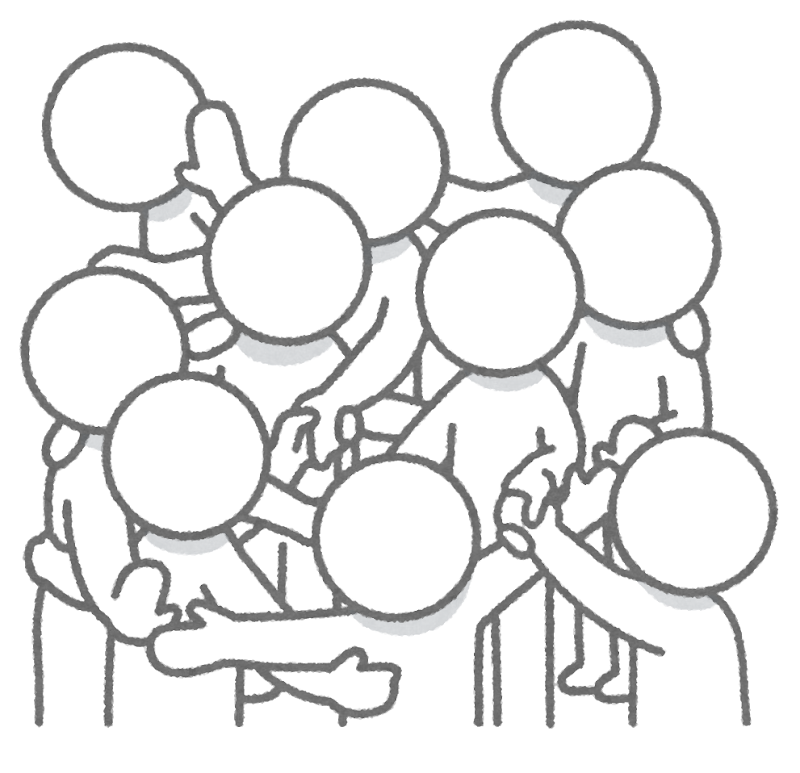 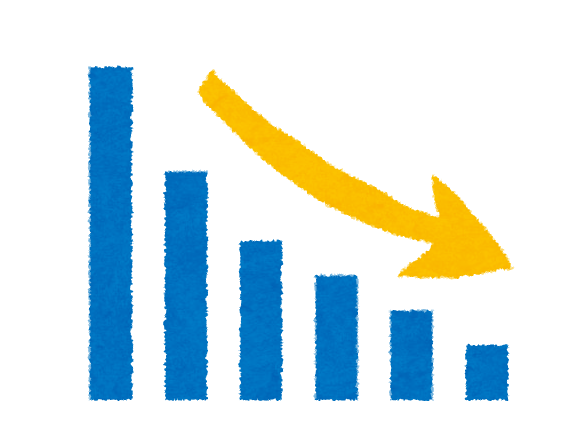 軍事的、経済的
中心地
約１０００年間の繁栄
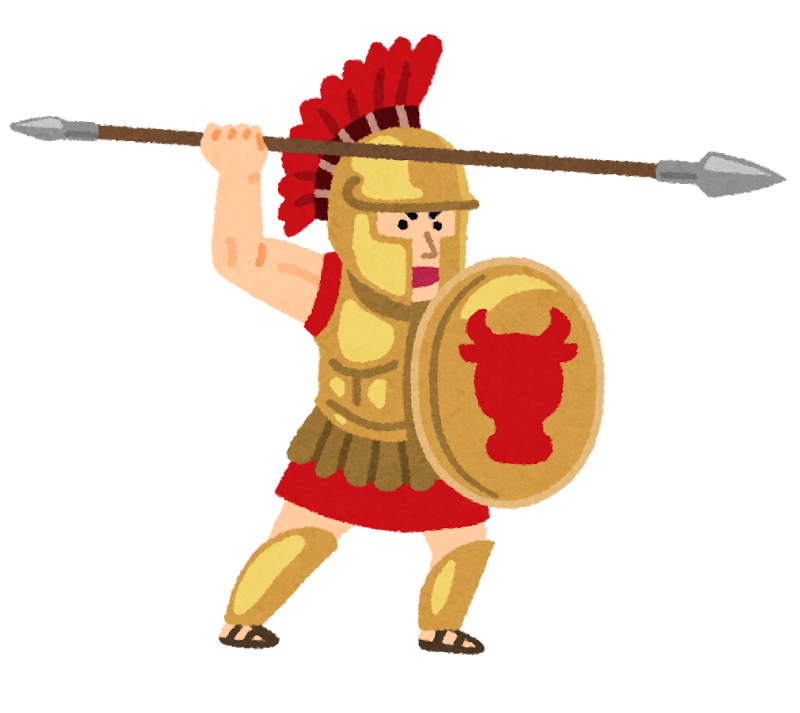 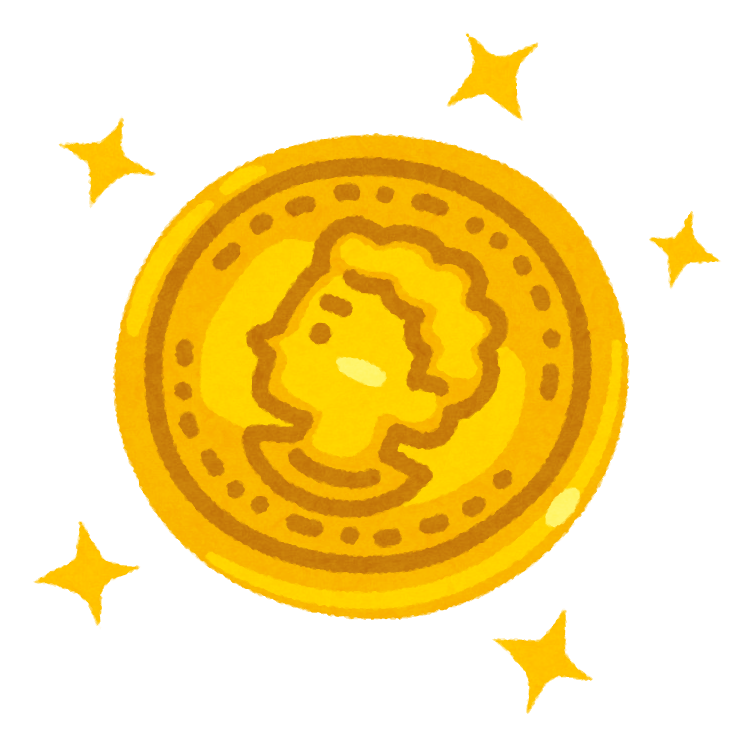 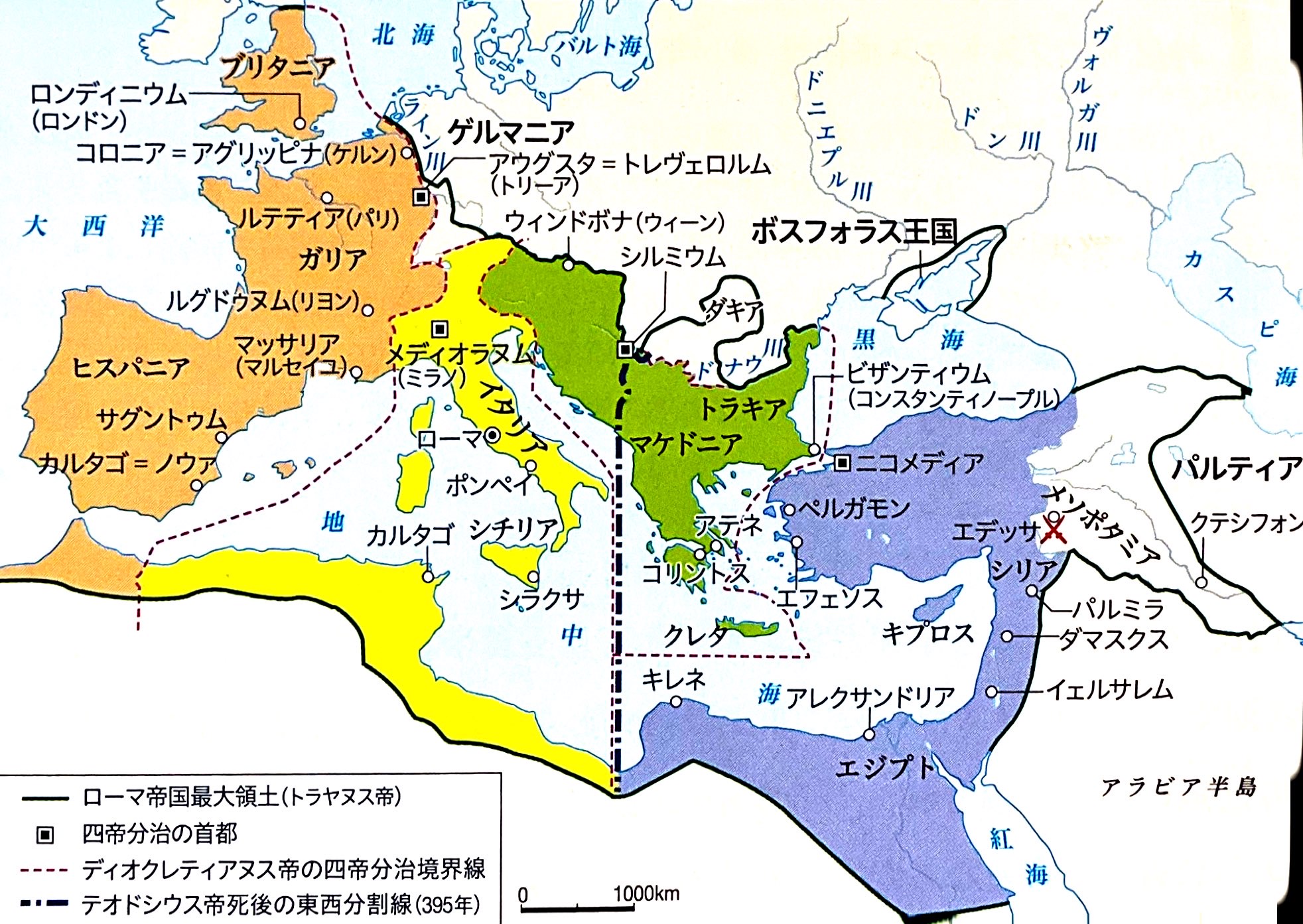 西ローマ帝国
西ローマ帝国
皇帝権力の失墜
ゲルマン人侵入
の被害大
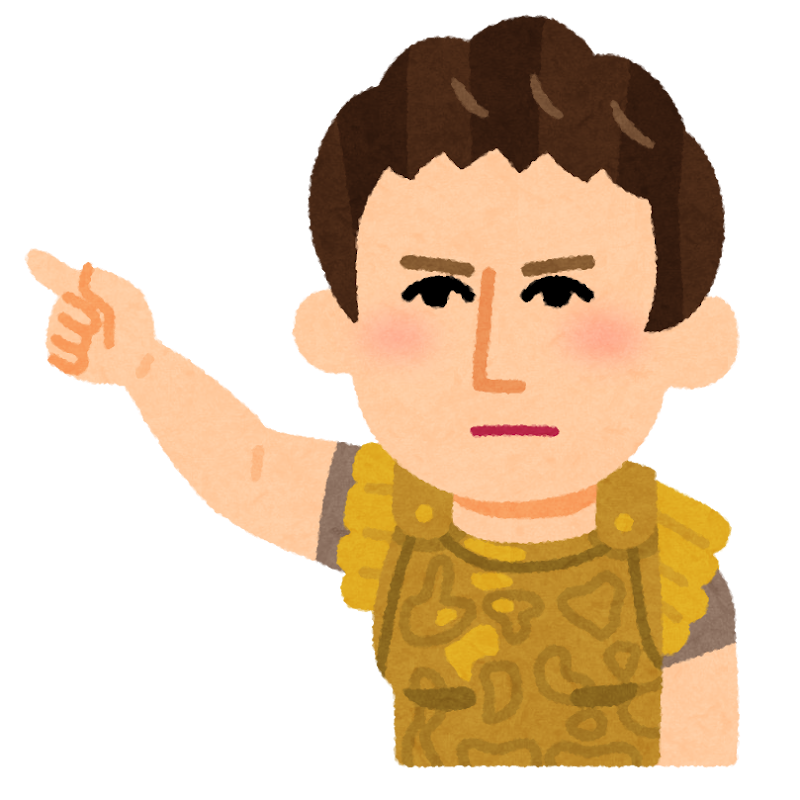 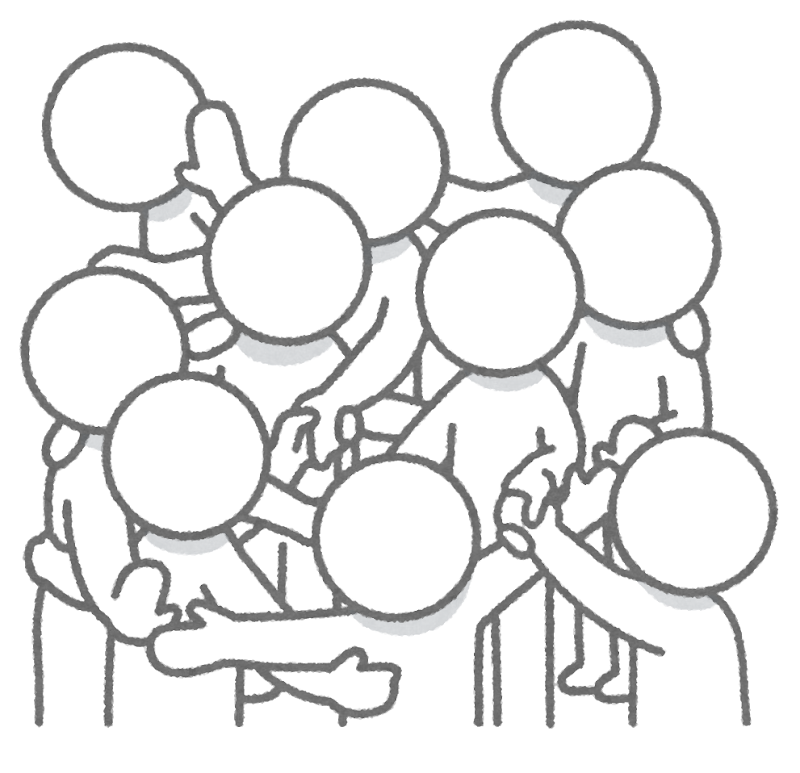 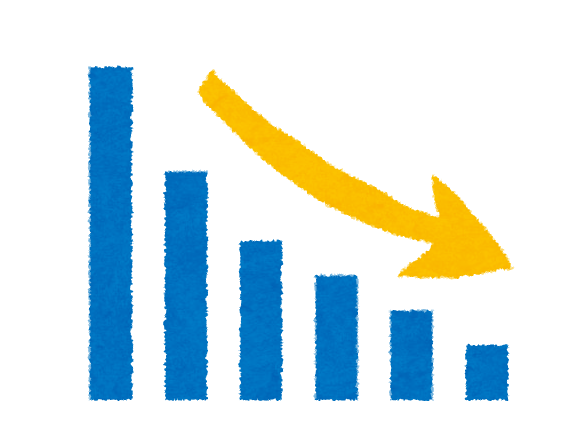 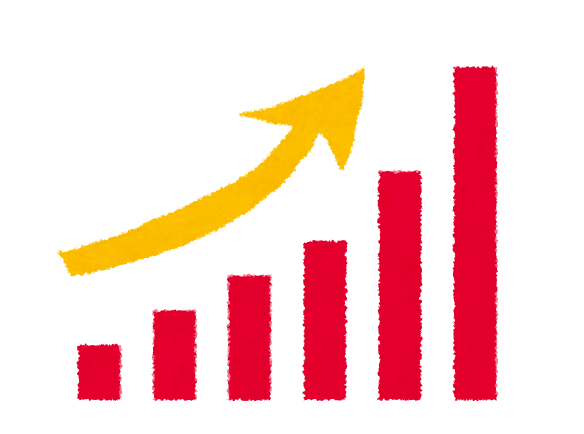 ゲルマン人傭兵隊長
オドアケル
のクーデター
都市の衰退
約１００年弱
で滅亡
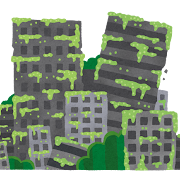 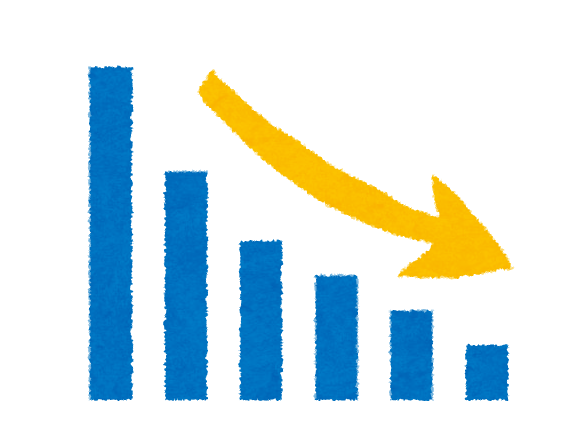 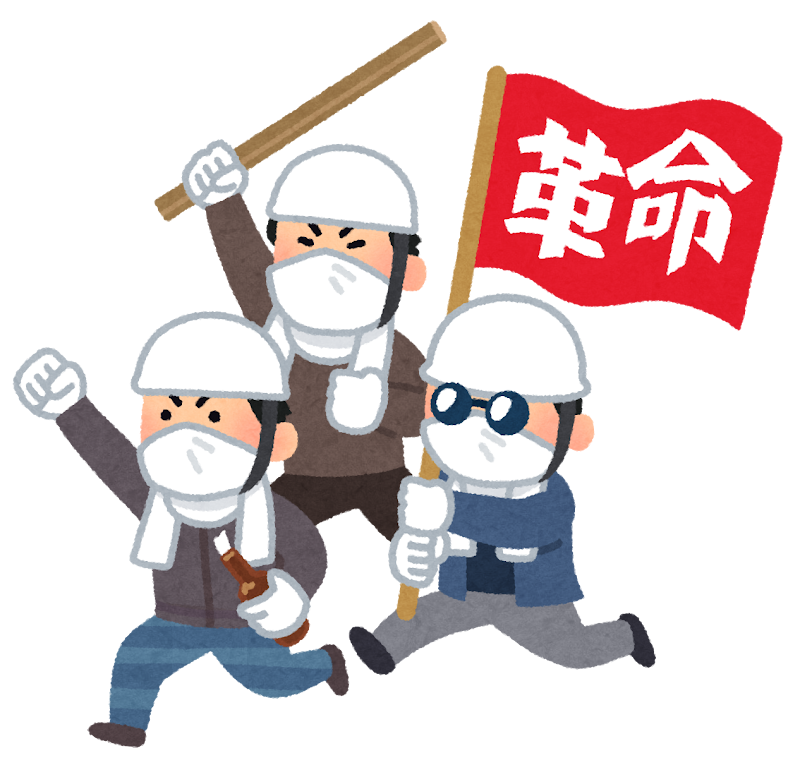 西ローマ帝国の滅亡
ゲルマン人の大移動
・西側からゲルマン人が大移動　→　帝国内は混乱
テオドシウス帝
・死後に帝国を東西に分割して息子２人に分与
→　東ローマ帝国、西ローマ帝国
東西ローマ帝国
・東ローマ帝国（ビザンツ帝国）：都コンスタンティノープル
→　軍事的、経済的中心地　→　約１０００年間繁栄
・西ローマ帝国：都ローマ
→　ゲルマン人侵入による衰退
→　ゲルマン人傭兵隊長のオドアケルによって滅亡